מערכת שידורים לאומית
אמנות חזותית
אמצעים אמנותיים: ניתוח של וידאו ארט
שם המורה: מיכאל יגודין
מה נלמד היום
אמצעים אמנותיים ייחודיים לוידאו ארט
הקפאת התנועה
מסך יחיד
פיצול מסכים
משך זמן
חיבור בין דימוי המוקרן לאובייקט
עיבוד תמונה דיגיטלית
קצת היסטוריה על תולדות הקולנוע ווידאו
ממד הרביעי (הזמן)
One shoot
עריכה
Sound Effects
צליל רקע (סאונד)
סוגים של שוטים
זווית צילום
מהירות
צילום: ירון כרמי
קצת היסטוריה
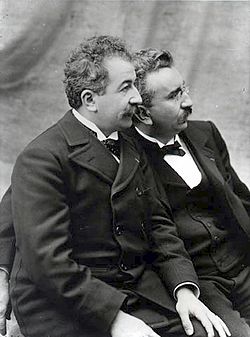 ב-13 בפברואר 1895 רשמו האחים לומייר פטנט על מצלמה סינמטוגרפית, ששימשה גם כמקרן וכמכונה להדפסת עותקים נוספים מן הסרטים שצולמו. משקל המכונה היה כחמישה קילוגרם. אחד החידושים העיקריים היה השימוש בנקבים קטנים משני צידי סרט הצילום על מנת לאפשר תנועה רציפה של הסרט.
האחים לומייר
קצת היסטוריה
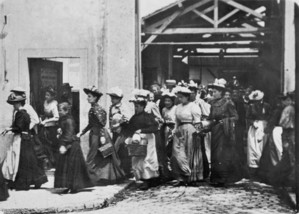 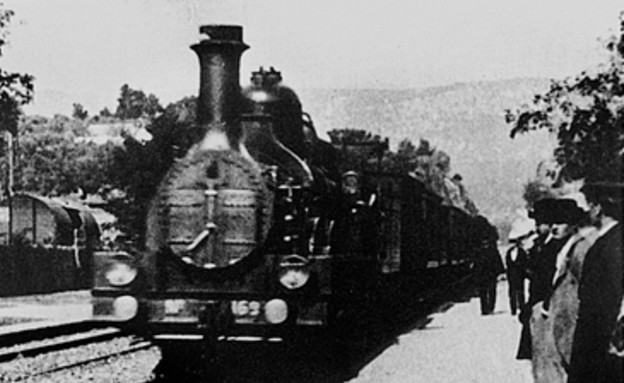 רכבת נכנסת לתחנה
היציאה ממפעלי לומייר
קצת היסטוריה
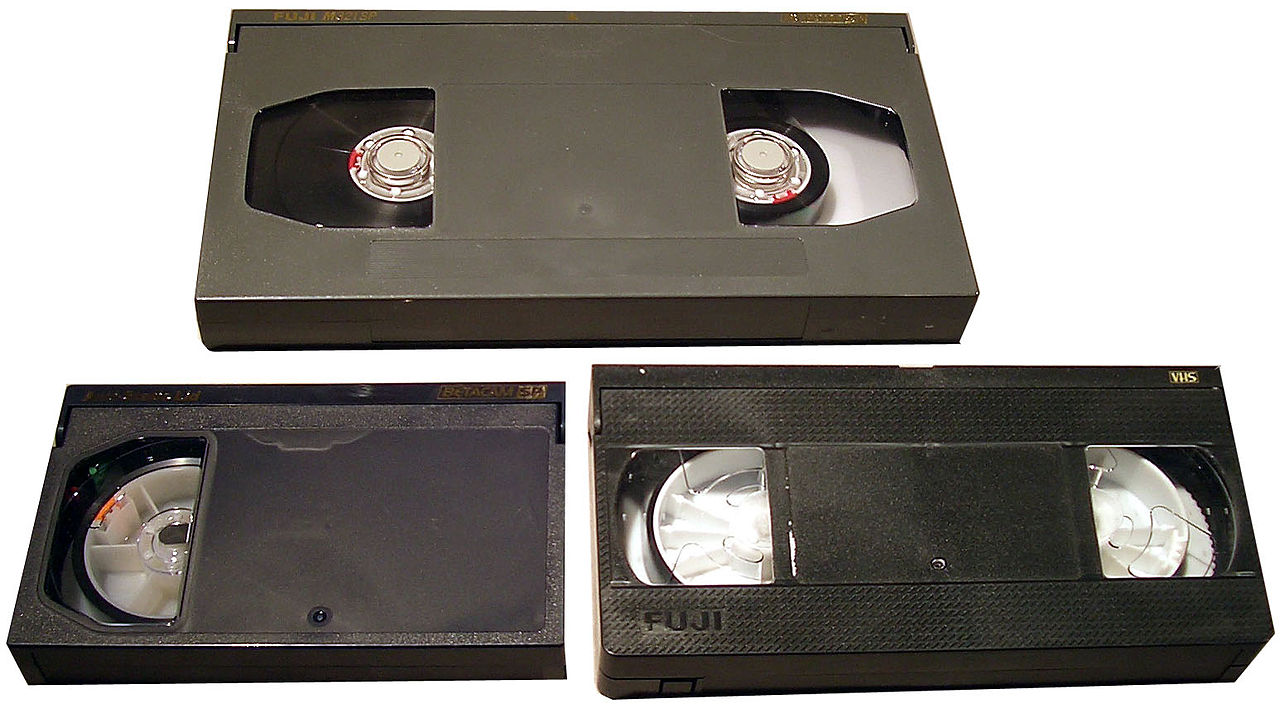 מצלמת וידאו היא מצלמה המשמשת להקלטת וידאו בצורה אלקטרונית, זאת בניגוד לצלמת קולנוע המצלמת תמונות על גבי סרט. מצלמת הוידאו פותחה במקור לשימוש על ידי תעשיית הטלוויזיה, אך כיום משתמשים בה לצרכים רבים כולל אמנות.
קלטות וידאו
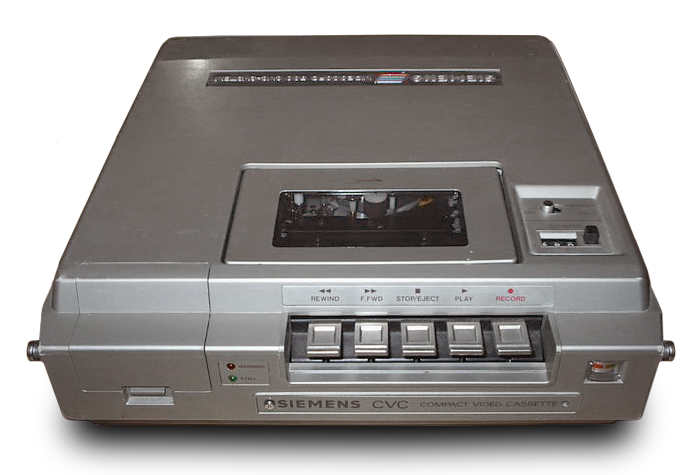 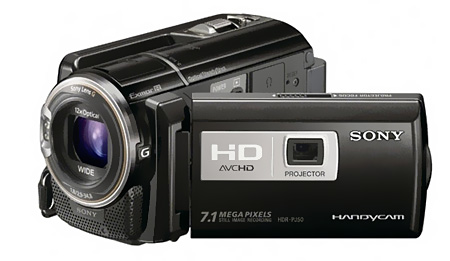 מכשיר וידאו טייפ
ממד הרביעי: הזמן
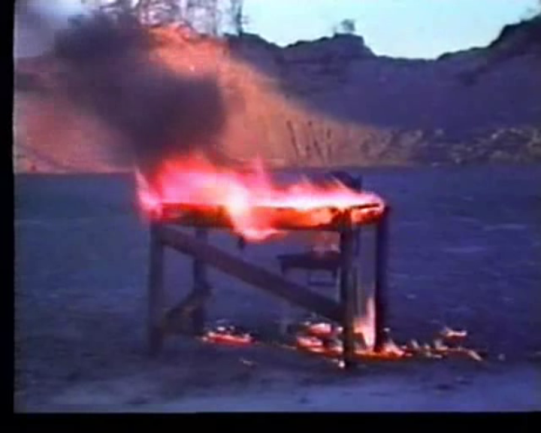 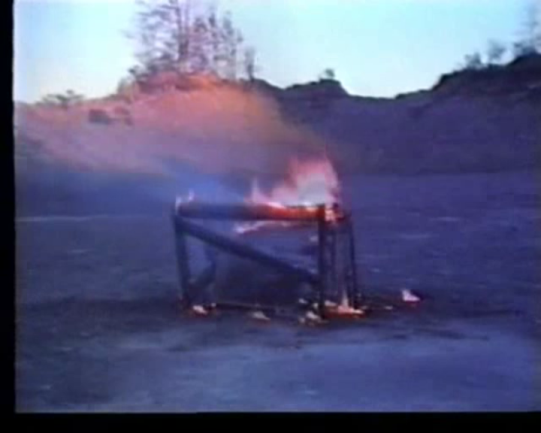 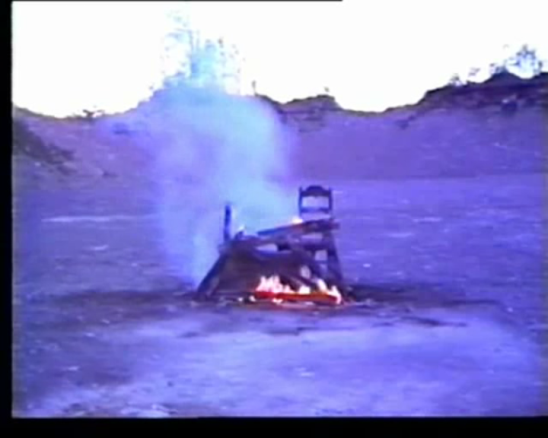 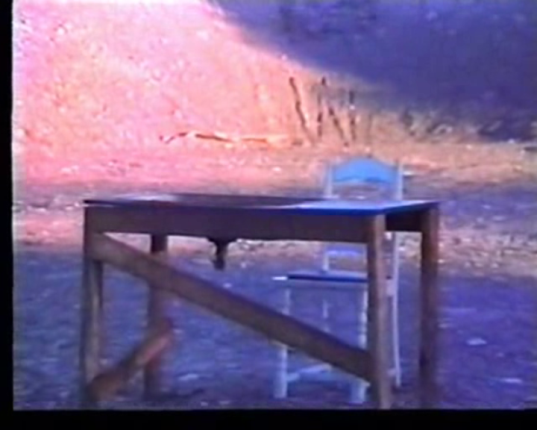 Bill Viola
ממד הרביעי: הזמן
Bill Viola
סוגים של שוטים
Ex. Long Shoot

Long Shoot

Medium Shoot 

Close Up

Ex. Close Up
סוגים של שוטים
Salla Tikka, Lasso 2003
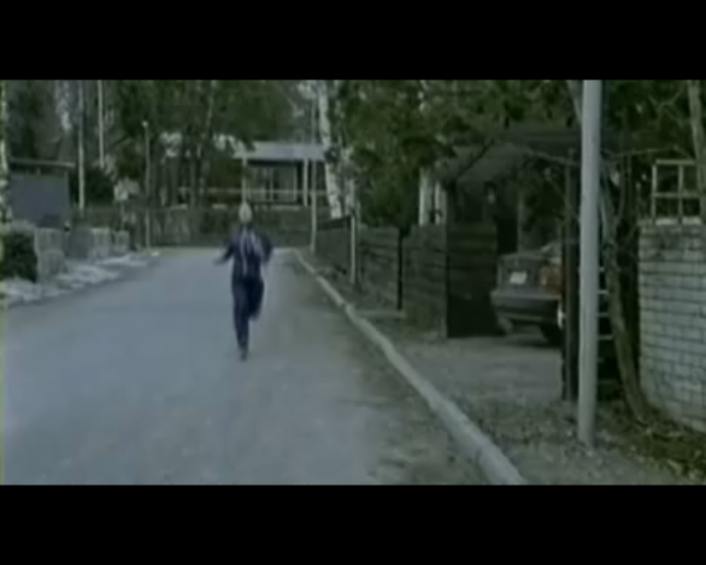 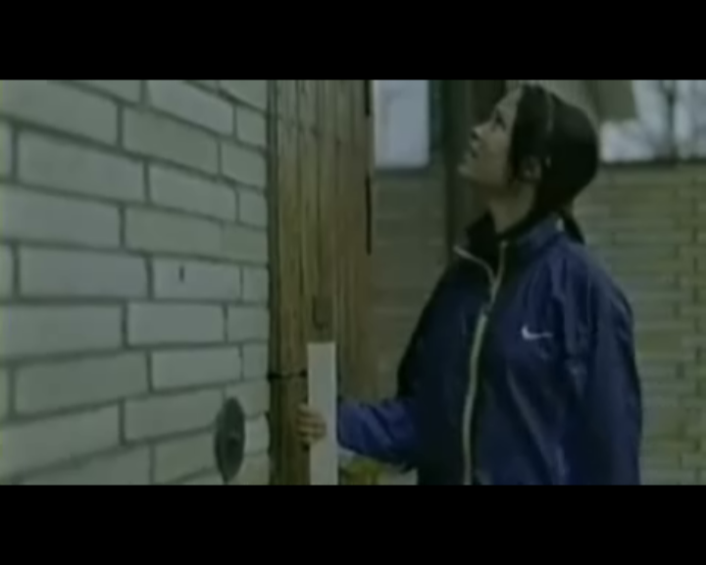 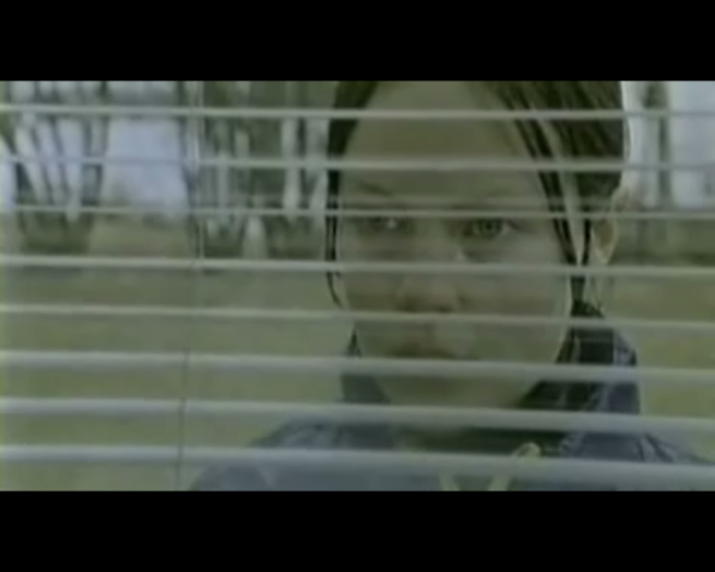 Ex. Long Shoot
Medium Shoot
Close Up
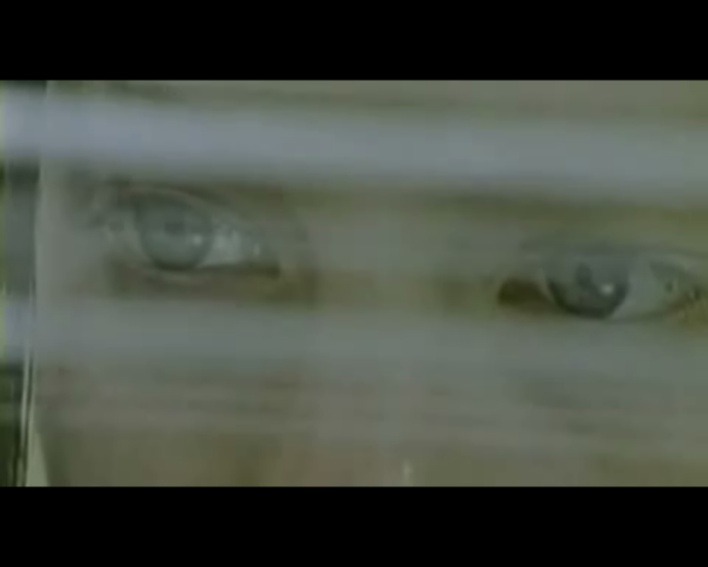 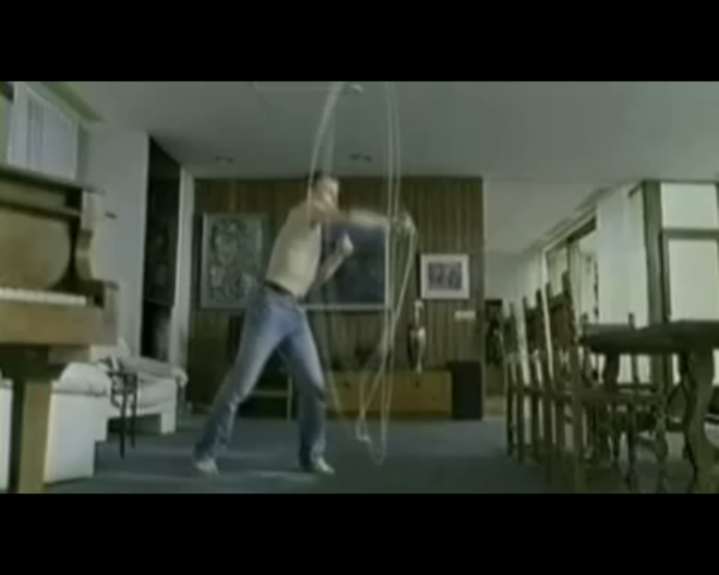 Long Shoot
Ex. Close Up
סוגים של שוטים
זווית צילום
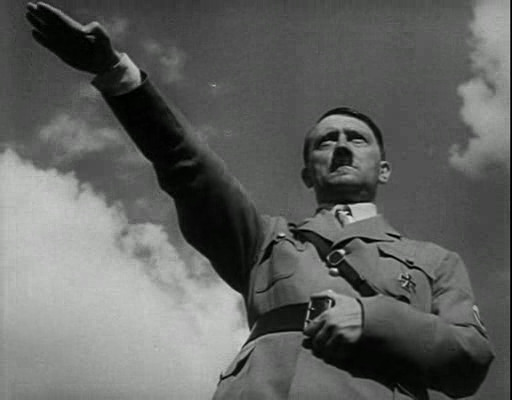 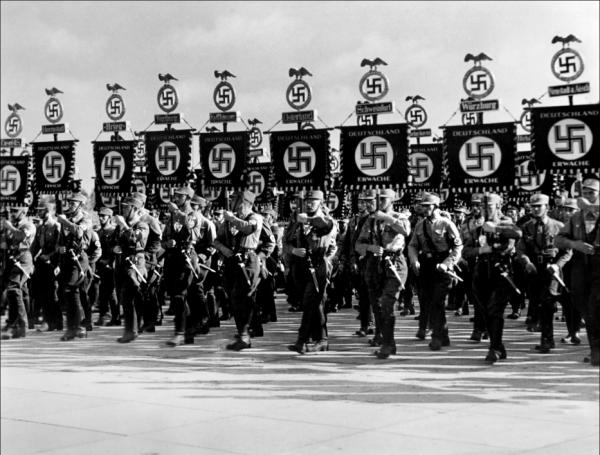 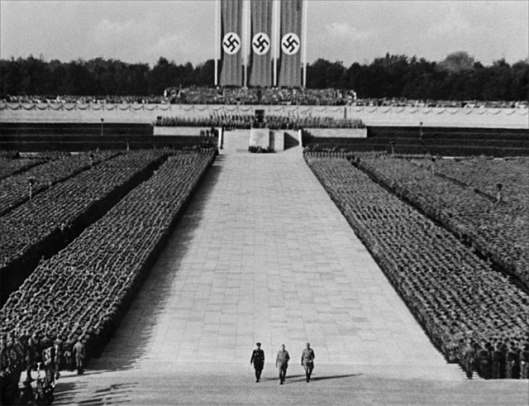 זווית נמוכה
צילום ממעוף הציפור
זווית גובהה
לני ריפנשטאהל, ניצחון הרוח. 1934
זווית צילום
Tony Hill, Down side up 1985
משימה 1
התבן/י בעבודת וידאו ארט וענה/י על השאלות הבאות:
א. מה הוא המסר/הרעיון/מחשבה שהאמן רוצה לעביר לצופה?
ב. מה הם האמצעים האמנותיים הייחודיים של שפת הוידאו שהאמן משתמש בהם? ומה הם תורמים להעברת המסר/הרעיון/משחבה ביצירה?
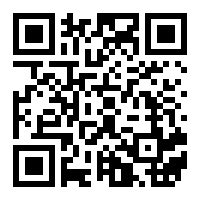 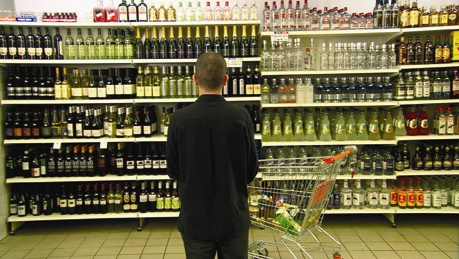 דורון סולומונס, יום קניות, וידאו ארט, 5 דקות, 2006
מהירות
slow motion
Ori Gersht's Pomegranate
מהירות
fast motion
Pipilotti Rist - I'm Not The Girl Who Misses Much
הקפאת התנועה
Bill viola. The Reflecting Pool
מסך יחיד
Vito Acconci - Theme Song
פיצול מסכים
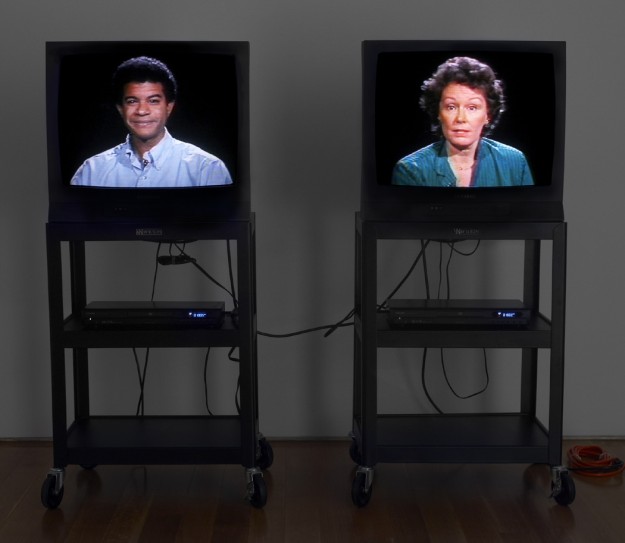 Bruce Nauman, Good Boy, Bad Boy 1985
פיצול מסכים
Pipilotti Rist - Ever is Over All, 1997
חיבור בין דימוי המוקרן לאוביקט
Tony Oursler
עיבוד תמונה דיגיטלי
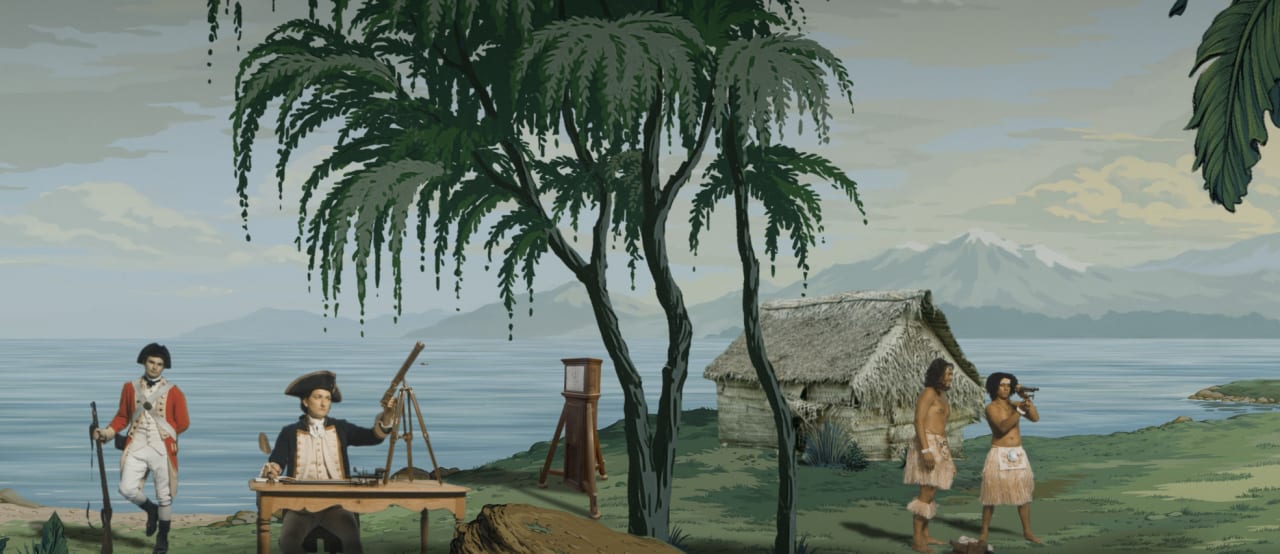 ליסה ריהאנה
 המרדף אחרי ונוס [נגועים]
עיבוד תמונה דיגיטלי
Lisa Reihana: in Pursuit of Venus [infected]
משימה 2
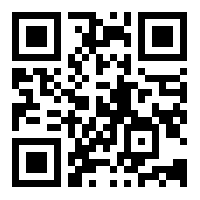 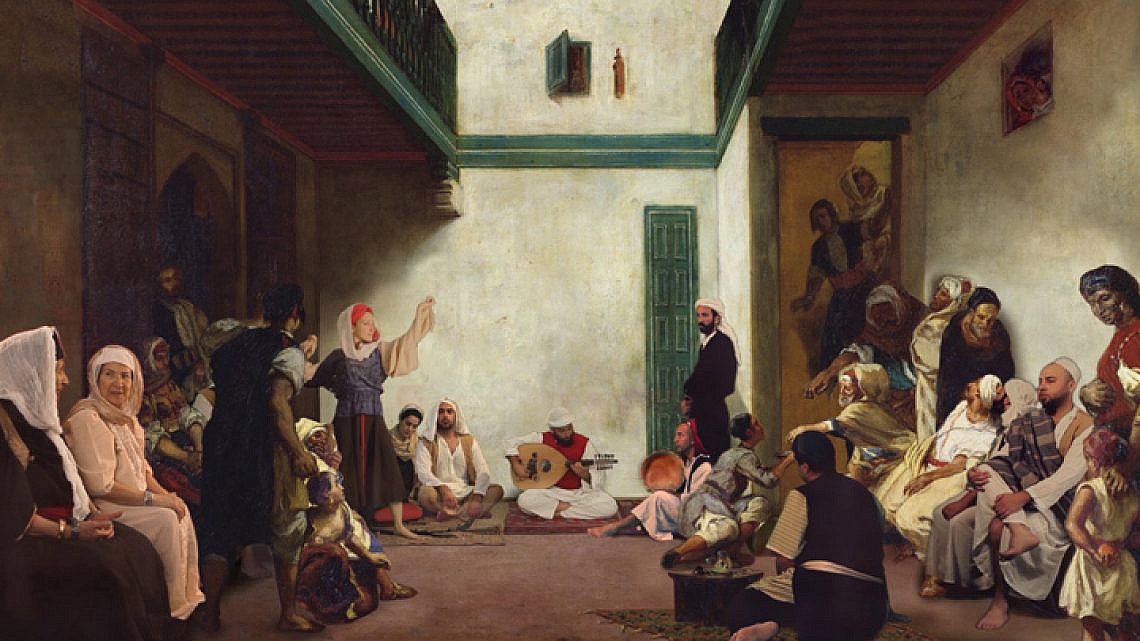 צפה/י ביצירת וידאו ארט שלפניך וענה/י על השאלות הבאות:
א. אילו רגשות או מחשבות יצירה זו מעוררת בך?
ב. ציין/י באילו אמצעים אמנותיים ייחודים לוידאו (לפחות שניים)משתמש האמן כדי לעביר לצופה מחשבות או רגשות שציינת לסייף א.?
תמיר צדוק, חתונה יהודית במרוקו HD וידאו, 2:15 דקות 2014
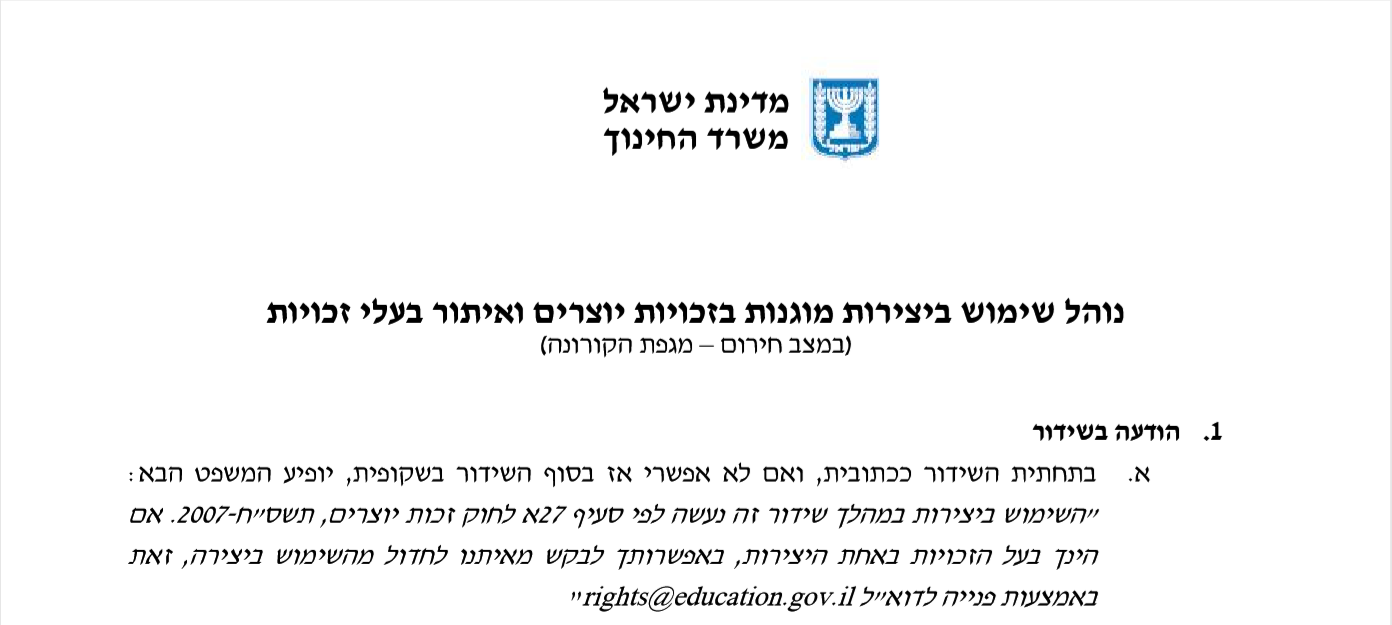 שימוש ביצירות מוגנות בזכויות יוצרים ואיתור בעלי זכויות
השימוש ביצירות במהלך שידור זה נעשה לפי סעיף 27א לחוק זכות יוצרים, תשס"ח-2007. אם הינך בעל הזכויות באחת היצירות, באפשרותך לבקש מאיתנו לחדול מהשימוש ביצירה, זאת באמצעות פנייה לדוא"ל rights@education.gov.il